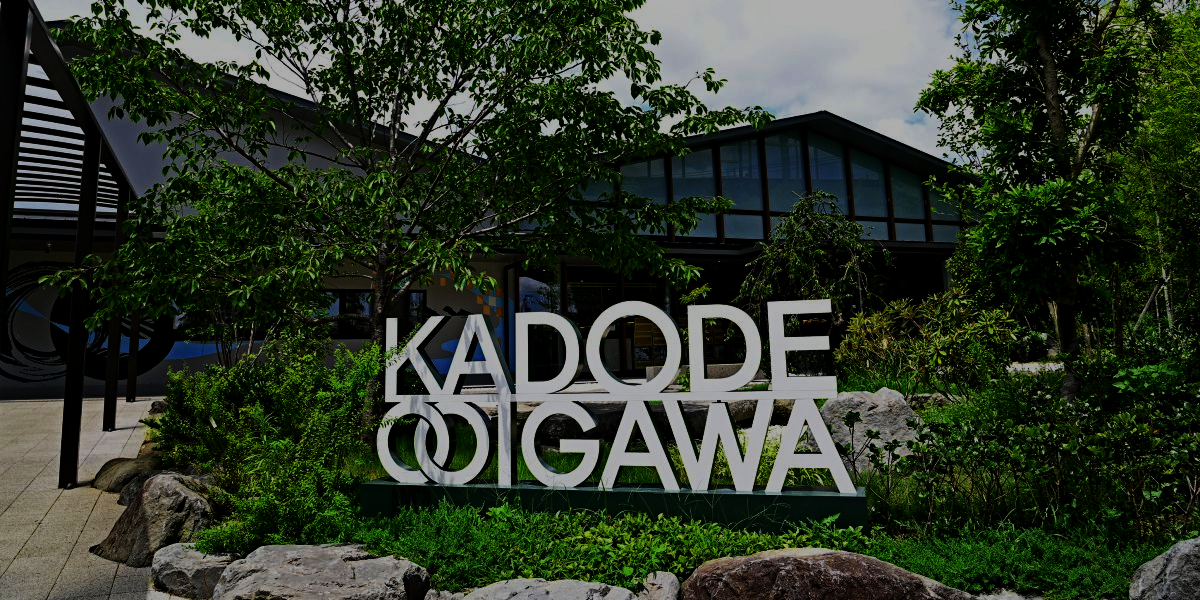 金谷活性化
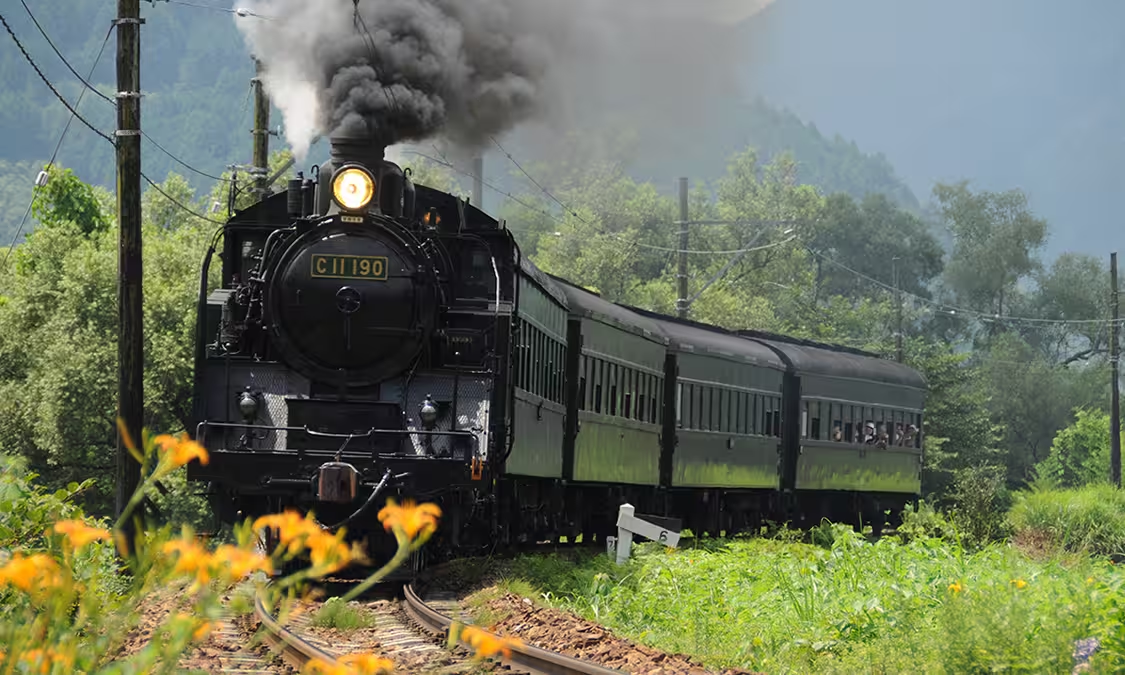 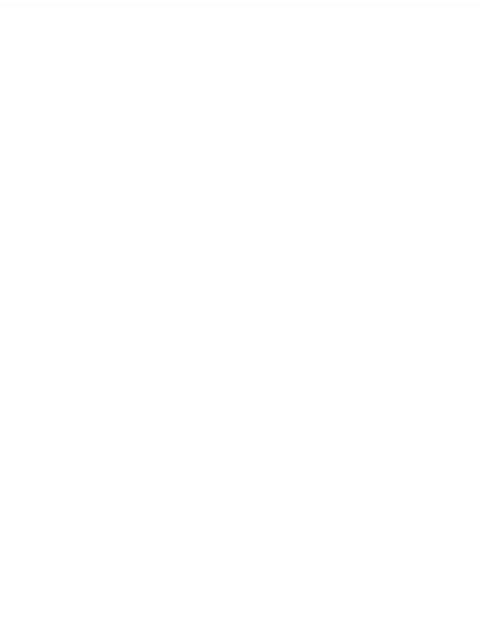 島田市金谷
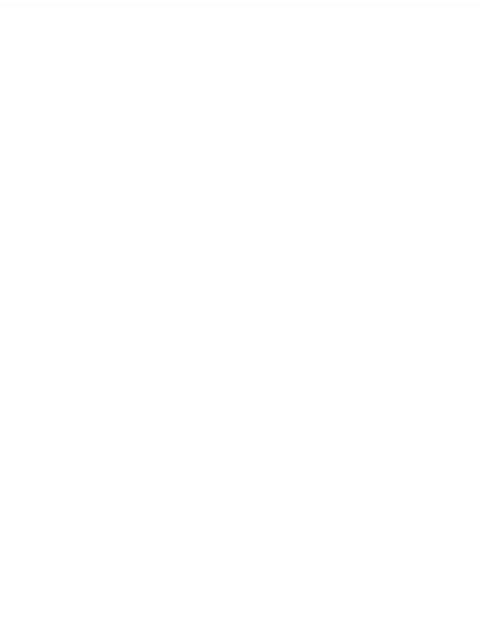 観光：大井川鉄道（SL）、茶畑などなど
交通：JR線、新東名高速道路、富士　　　山静岡空港などなど
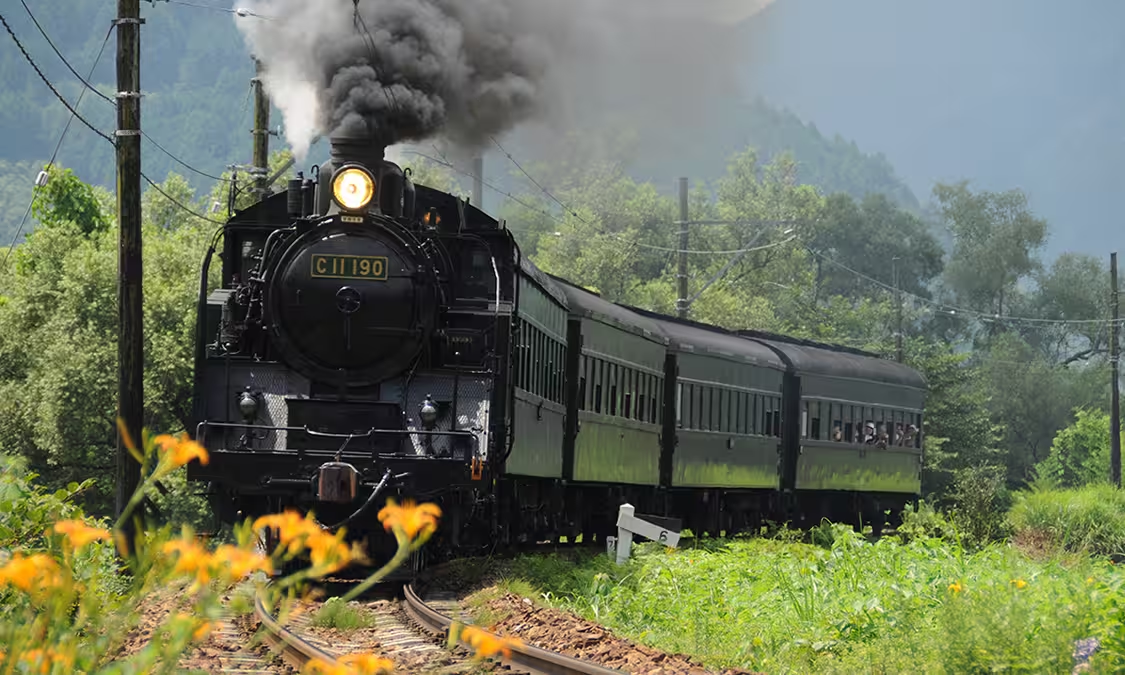 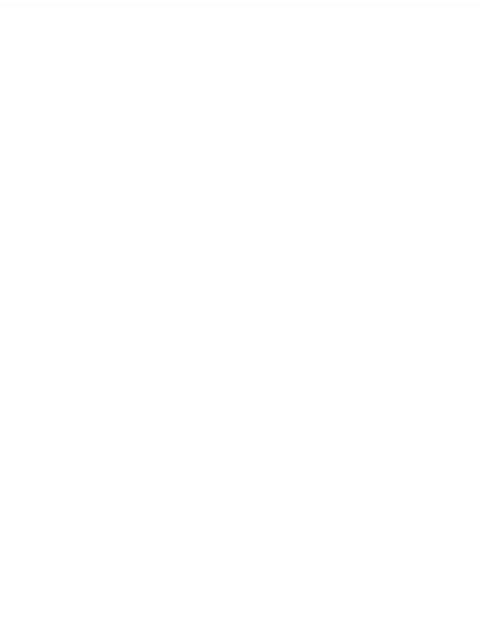 島田市金谷
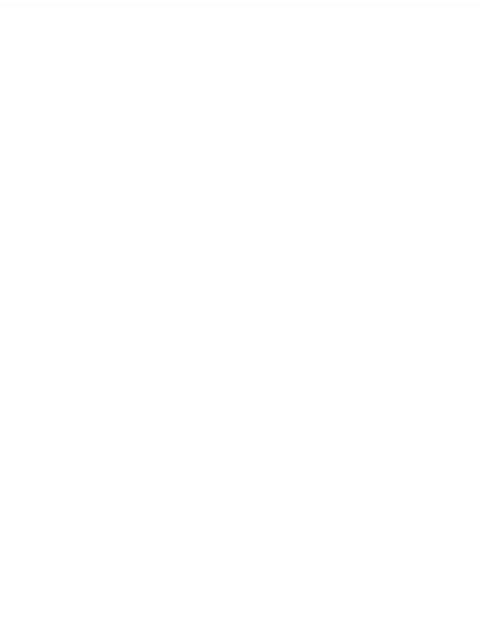 これだけあるのに......
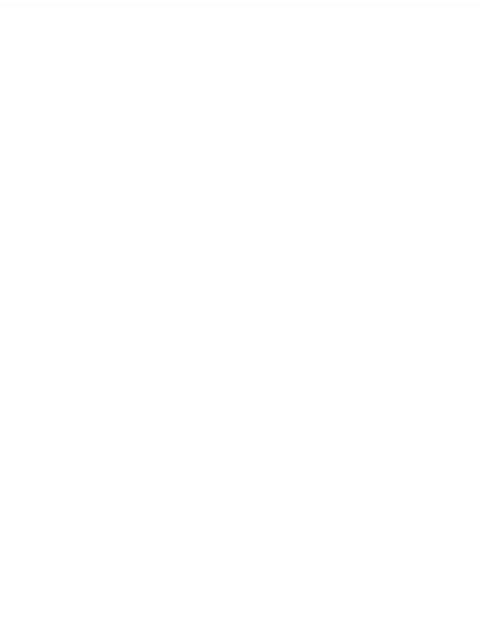 島田市に吸収された
※2005年に金谷町は島田市によって実質的な吸収合併をされる
そもそもの衰えの原因 …
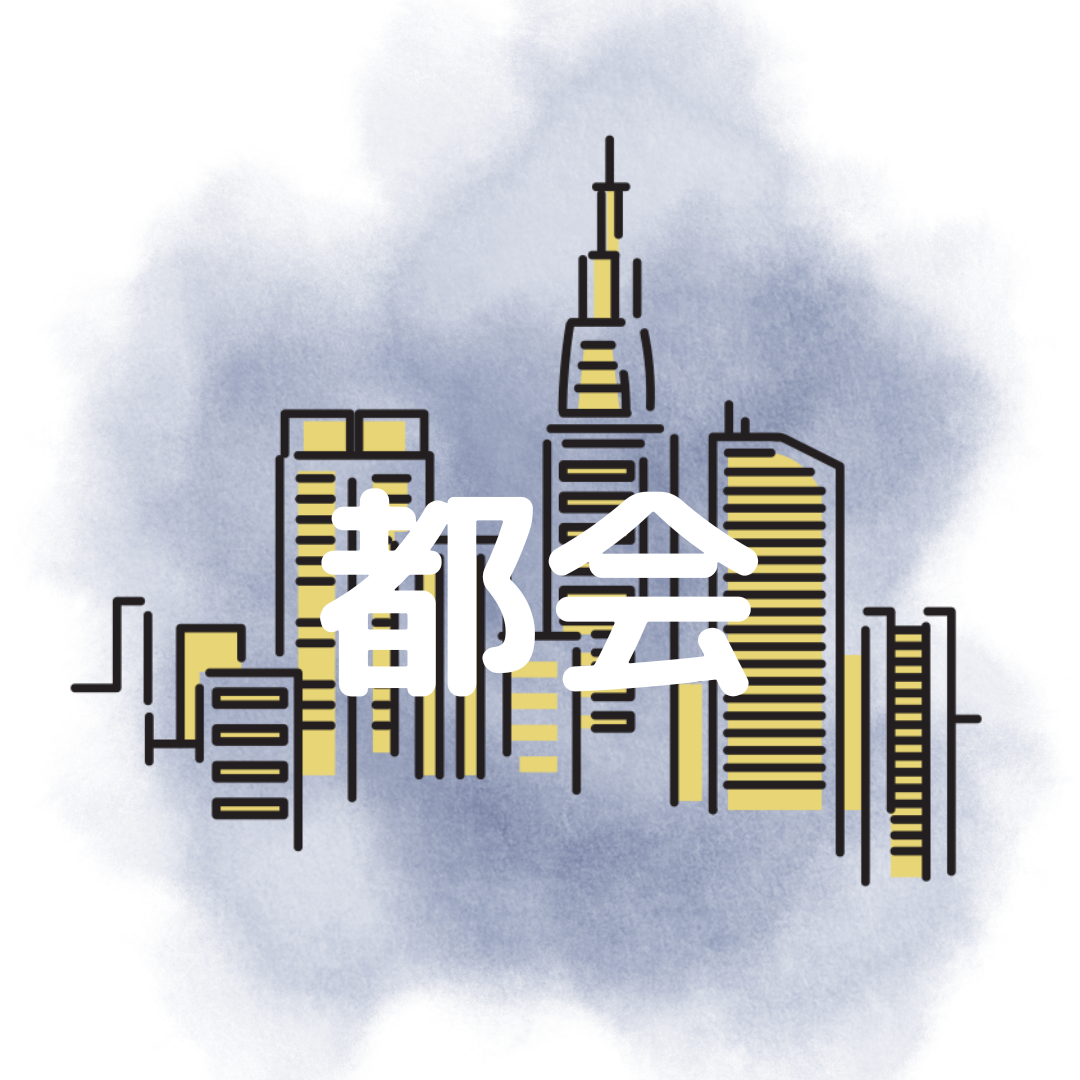 金谷
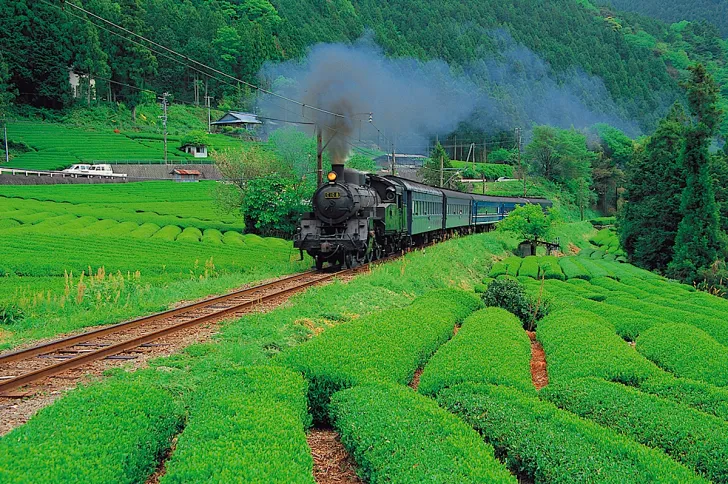 都会に人とお金を取られてる
ならば取り返すまで
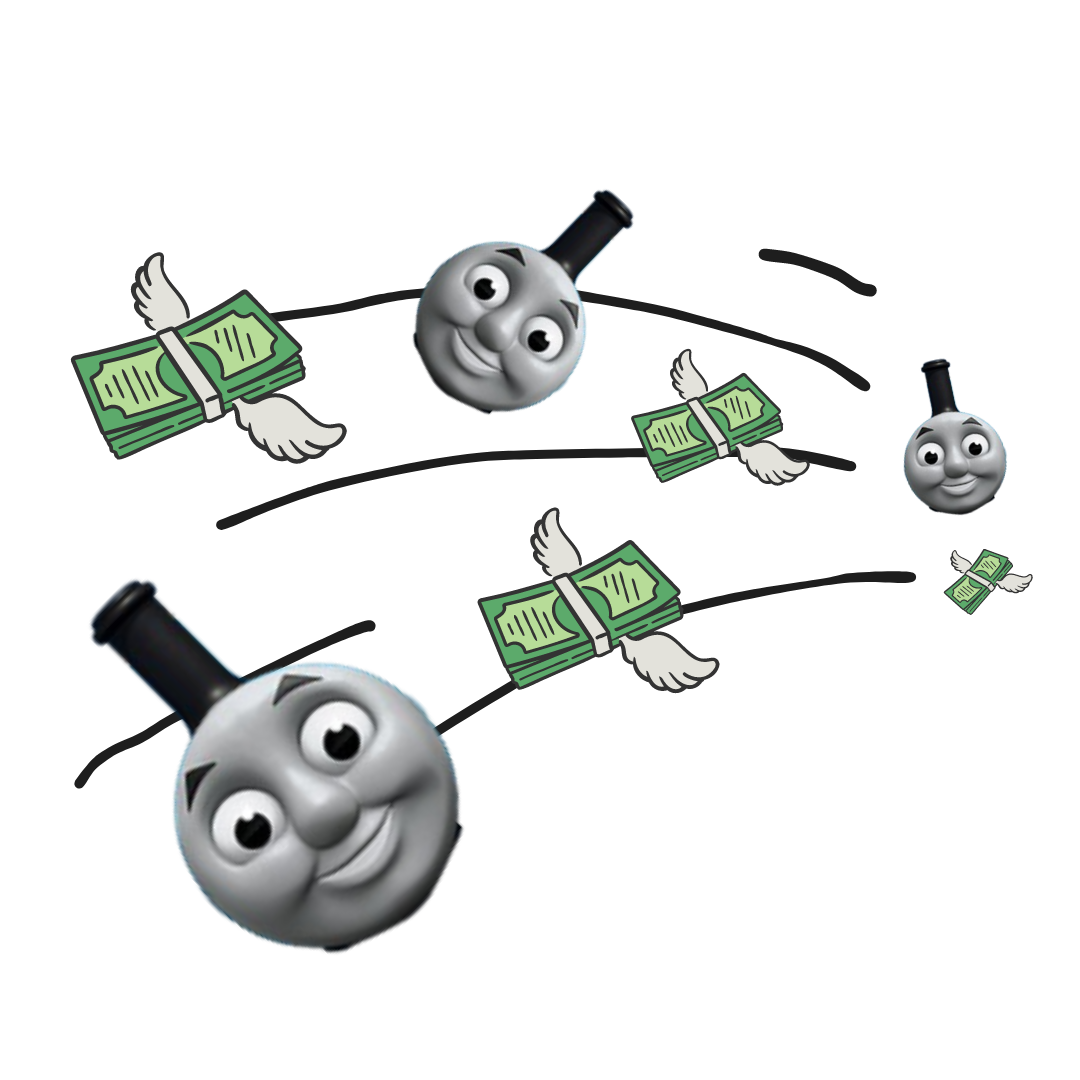 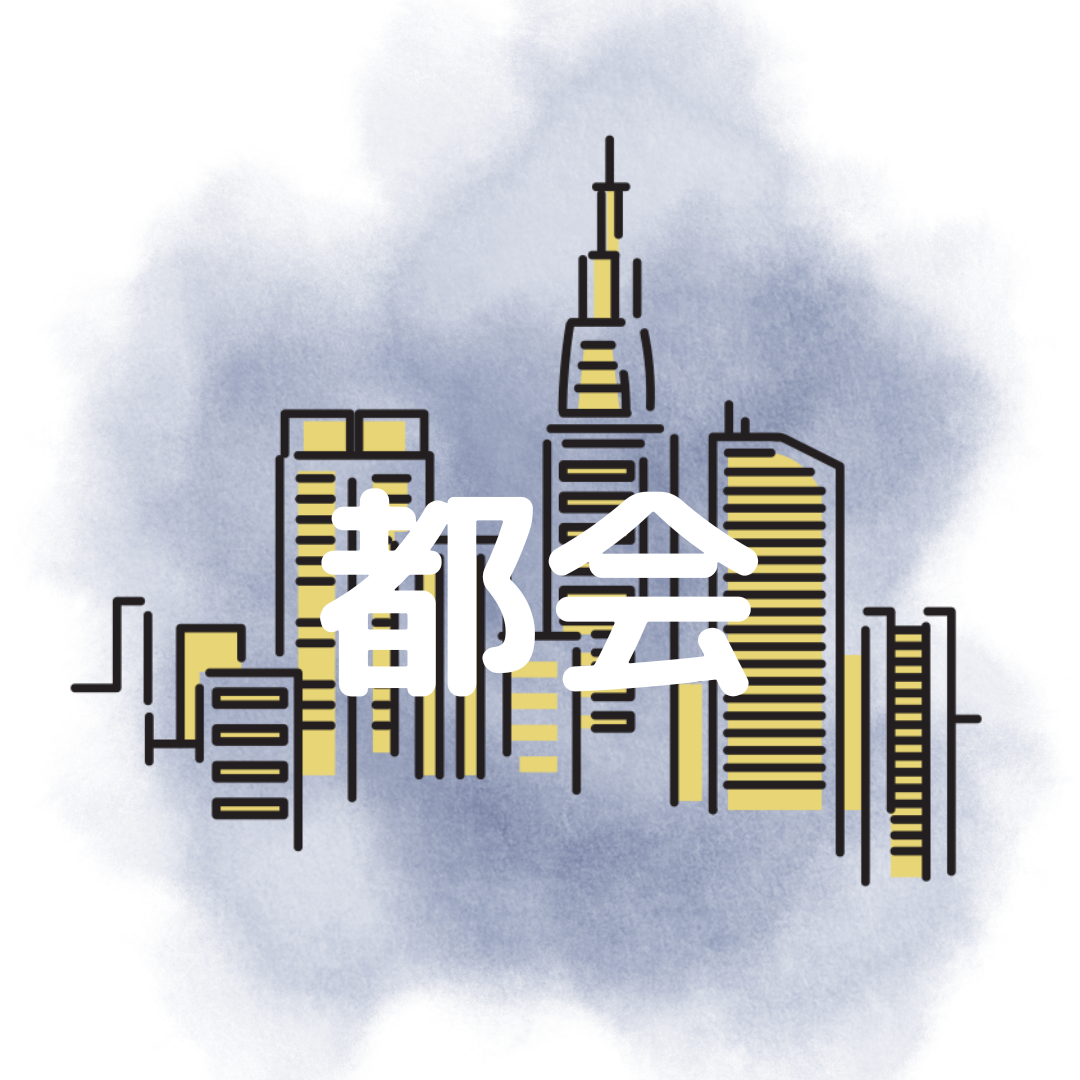 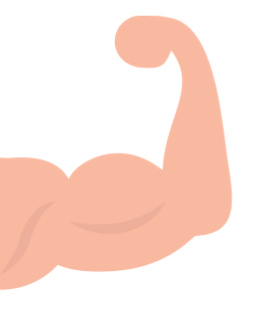 金谷
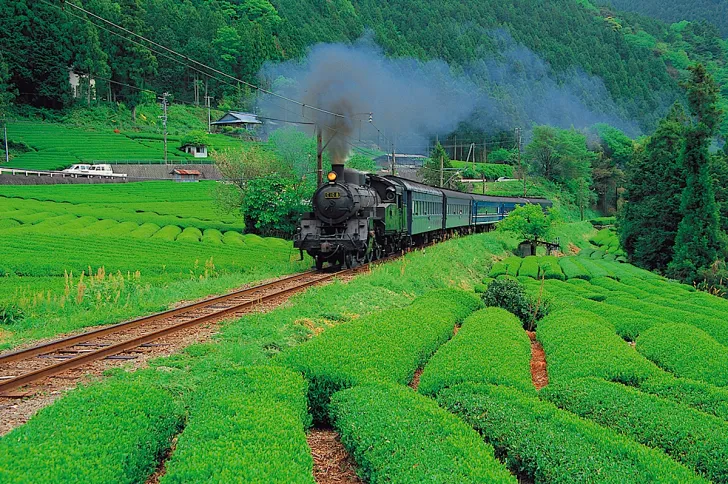 [Speaker Notes: やられたら、やり返す。]
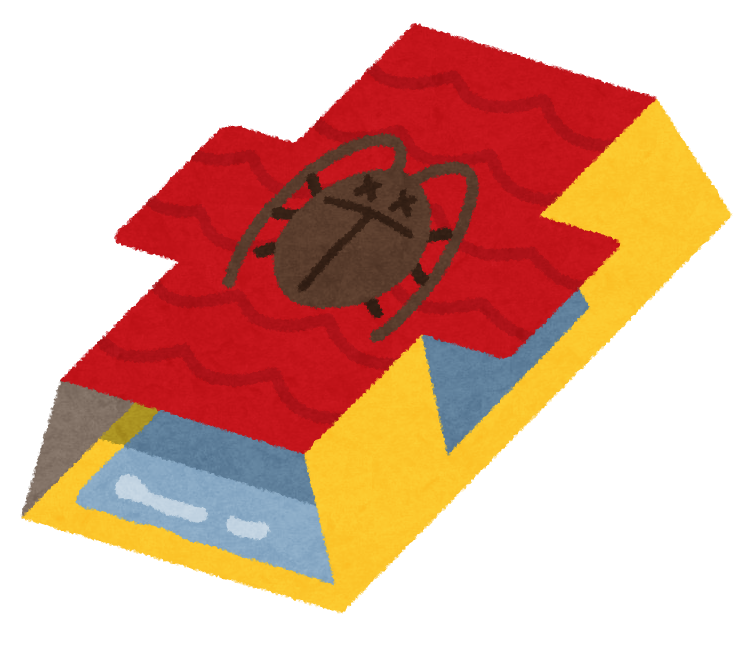 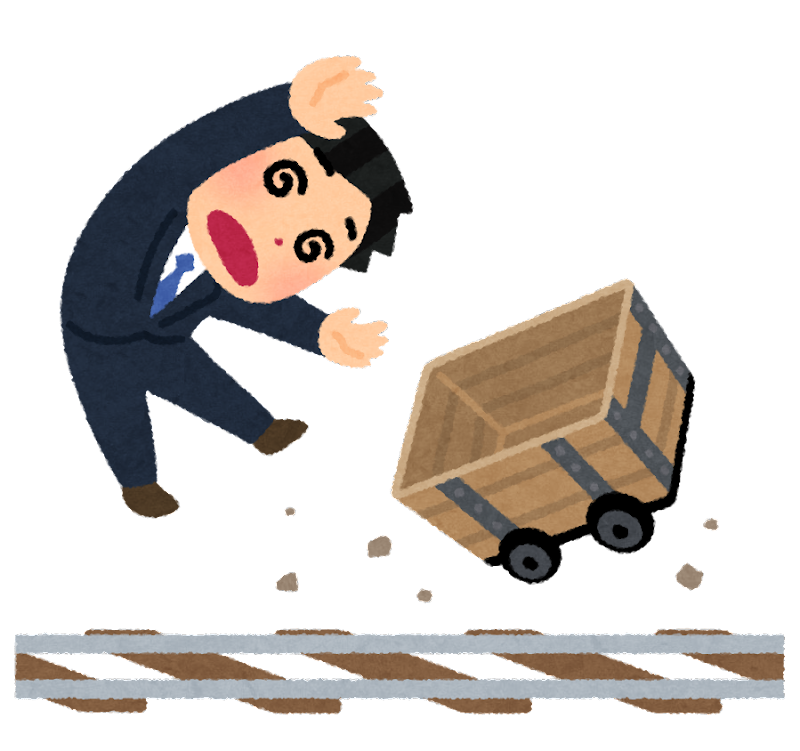 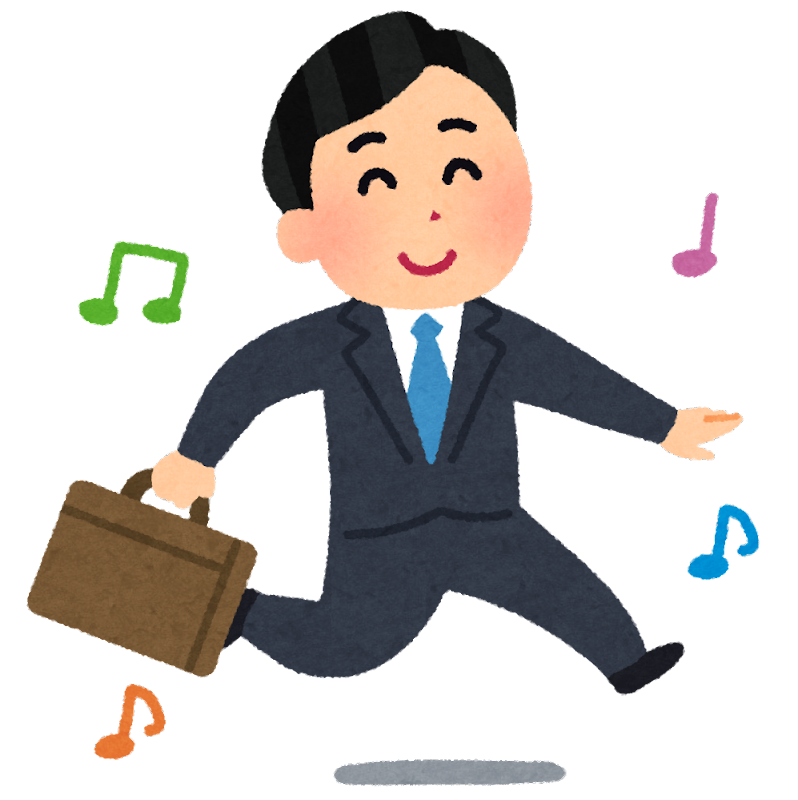 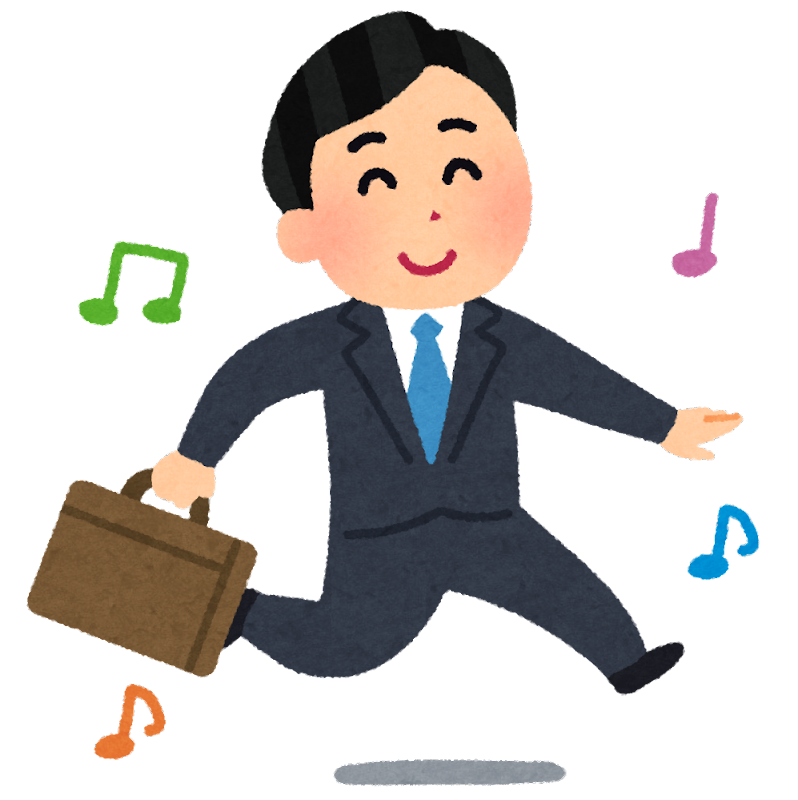 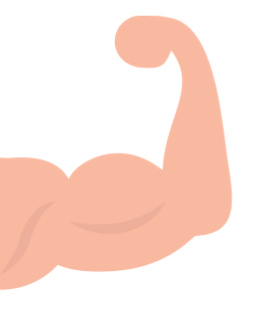 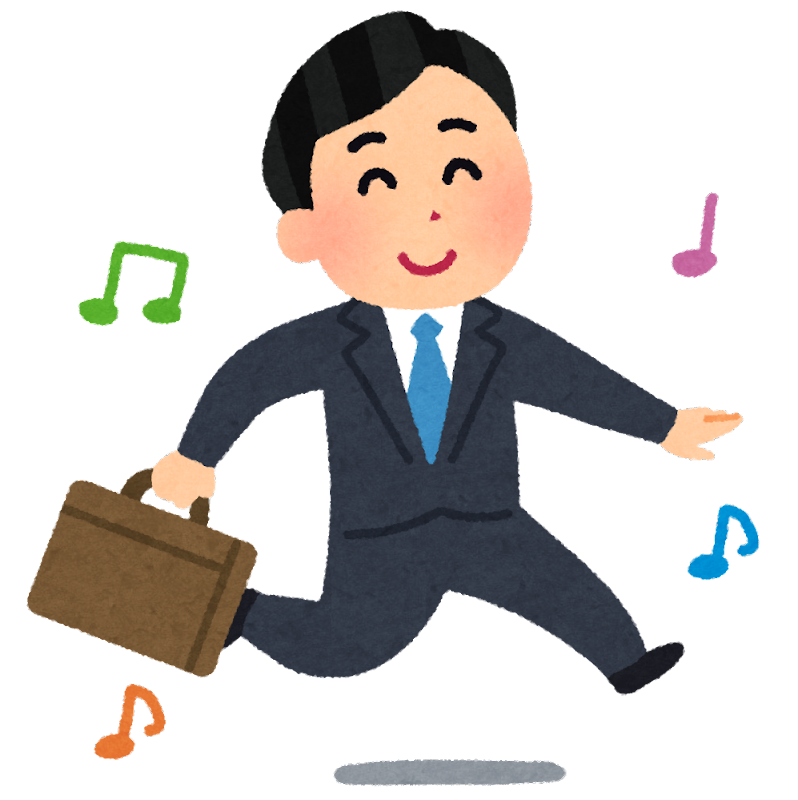 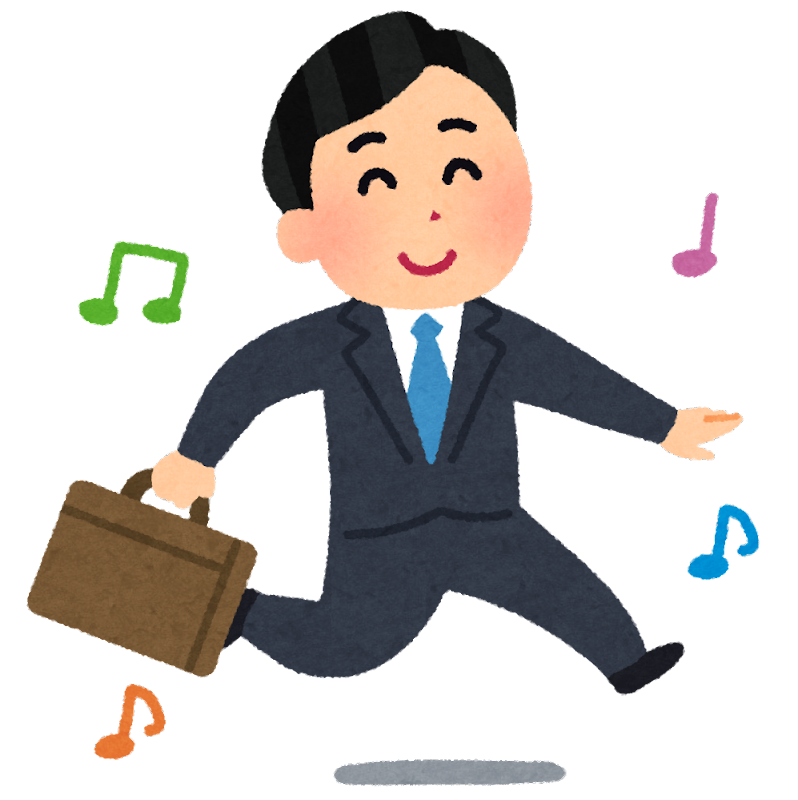 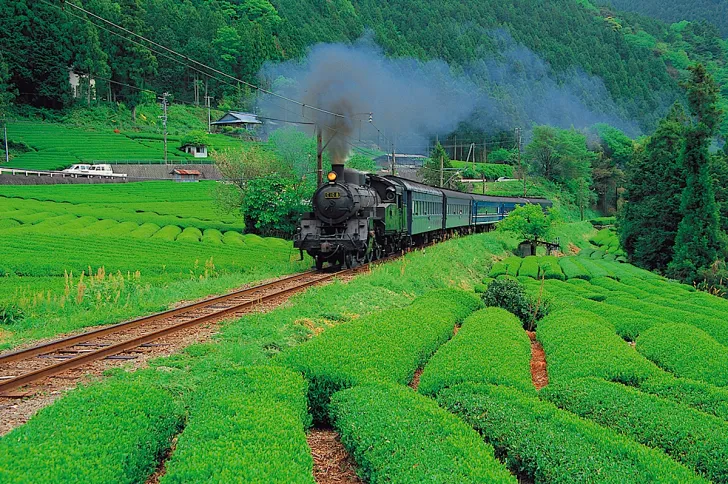 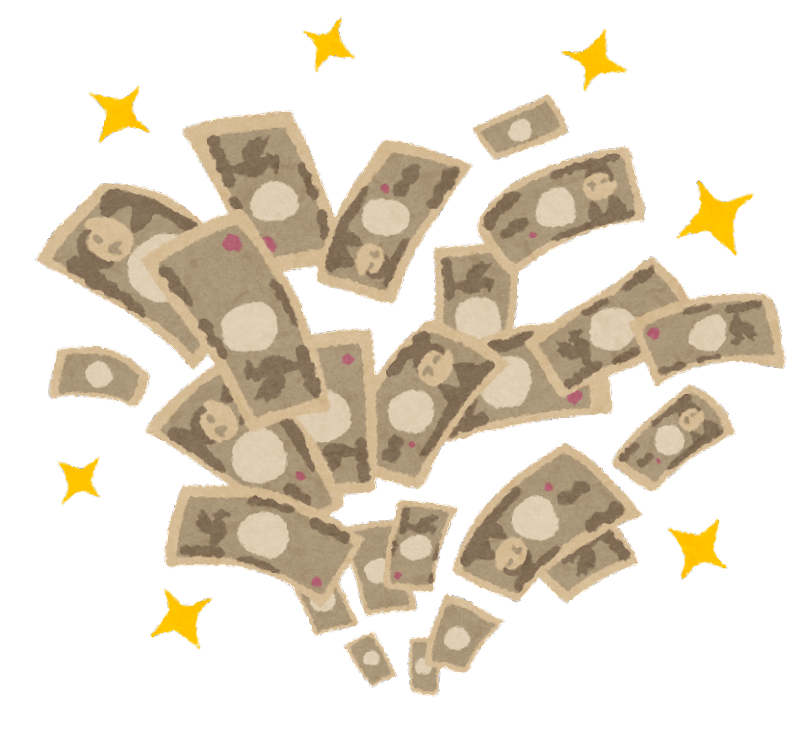 都会人ホイホイ
設置場所：都会人が集まるところ
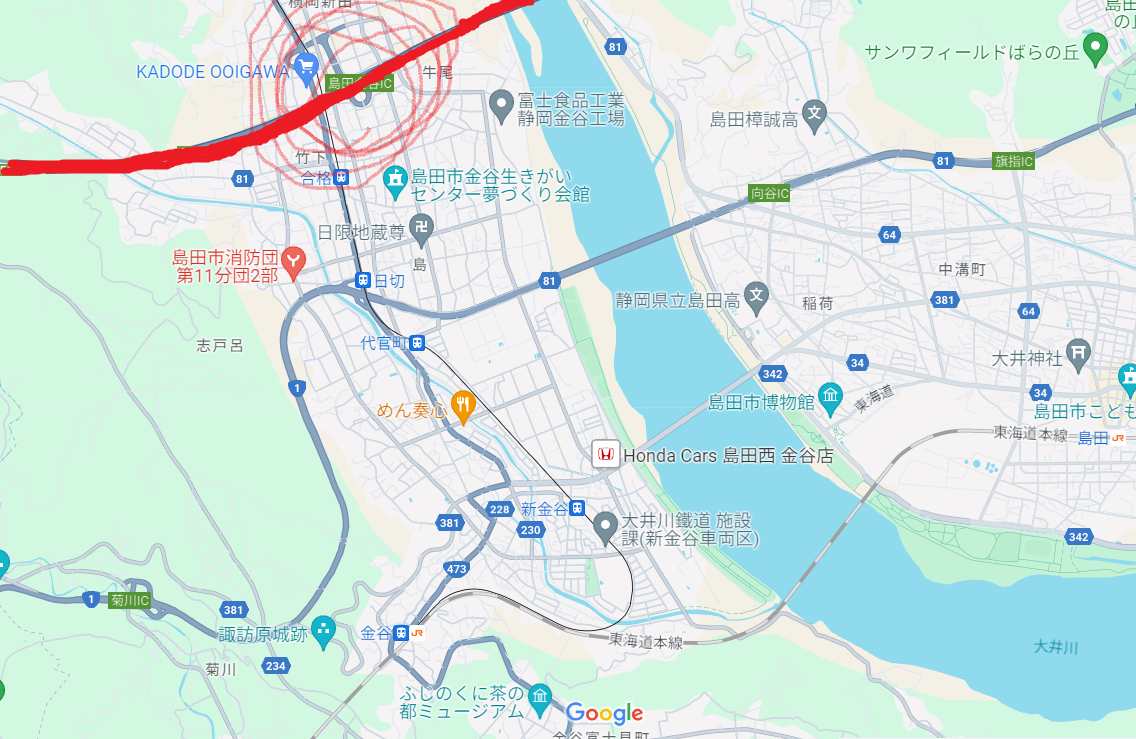 島田金谷IC
新東名高速道路
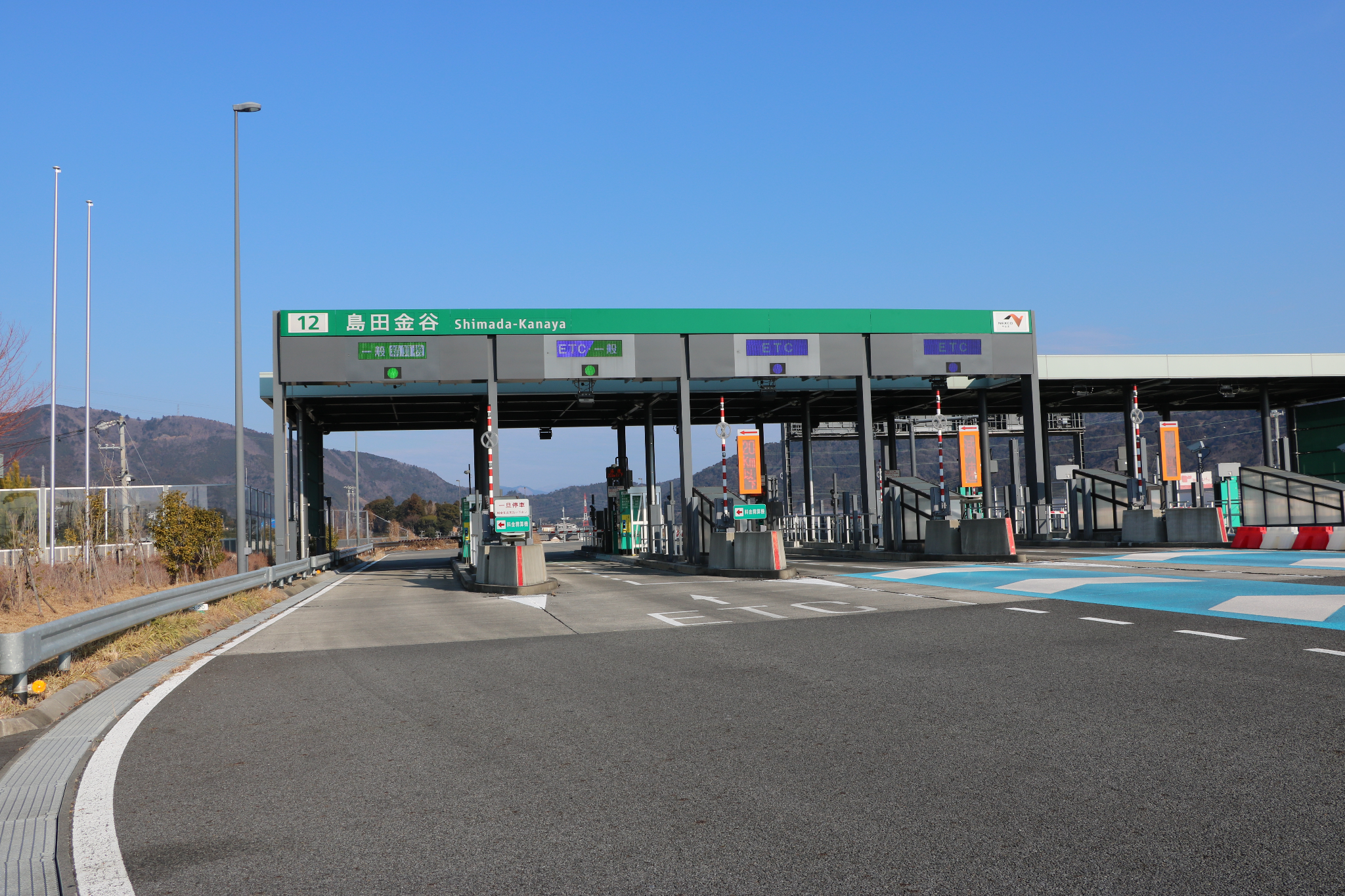 金谷駅
島田市もがんばってる
KADODE　OIGAWA
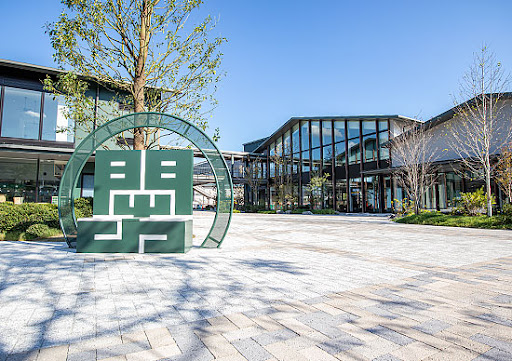 新東名島田金谷IC下

2020年開業
KADODE OIGAWA / 門出おおいがわ
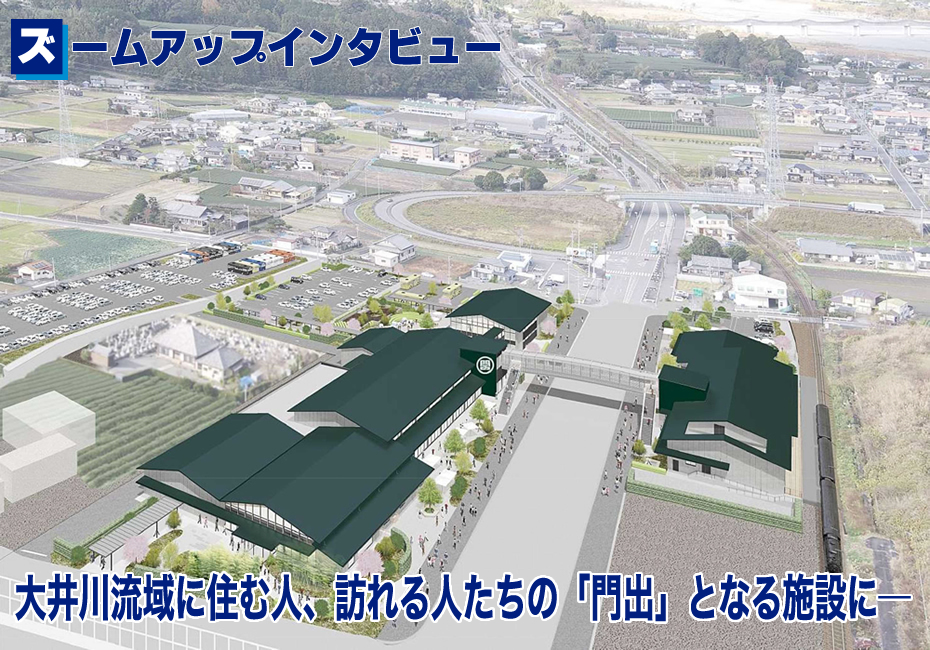 新東名島田金谷IC
大井川鉄道門出駅
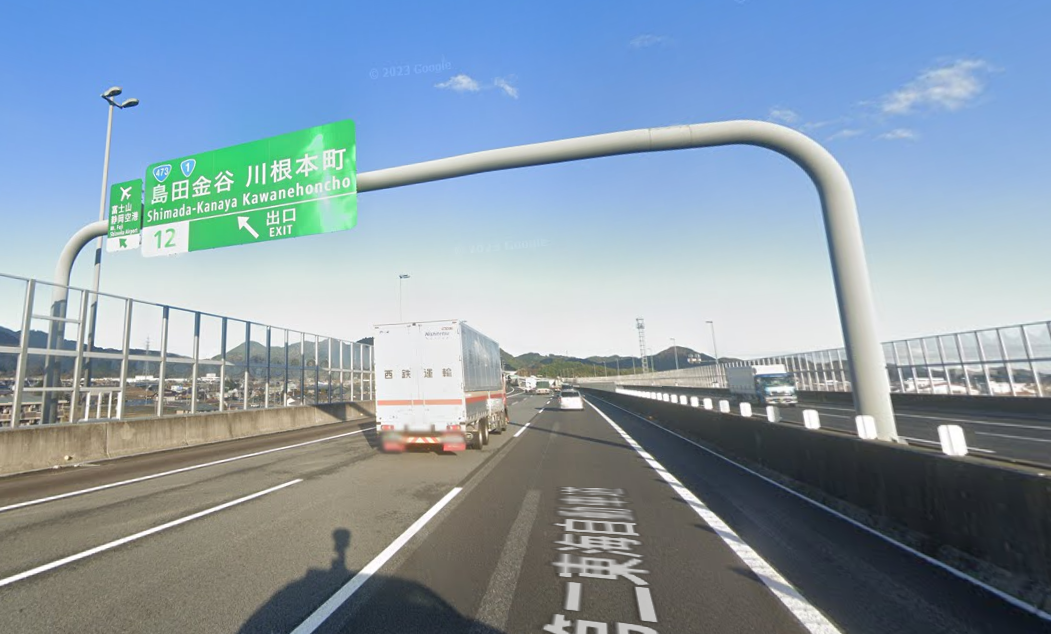 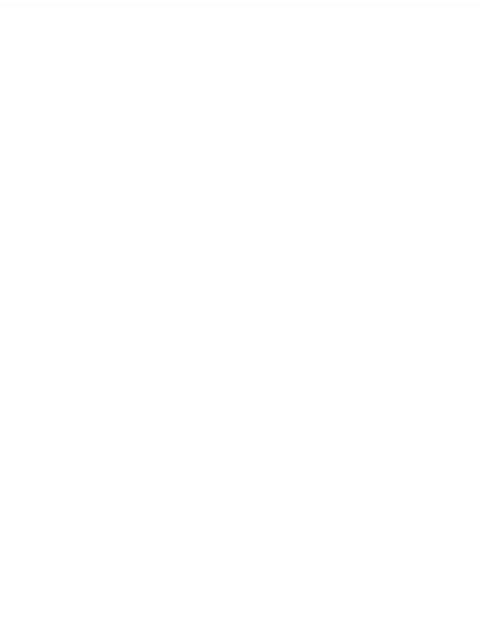 新東名本線に案内いっさいなし
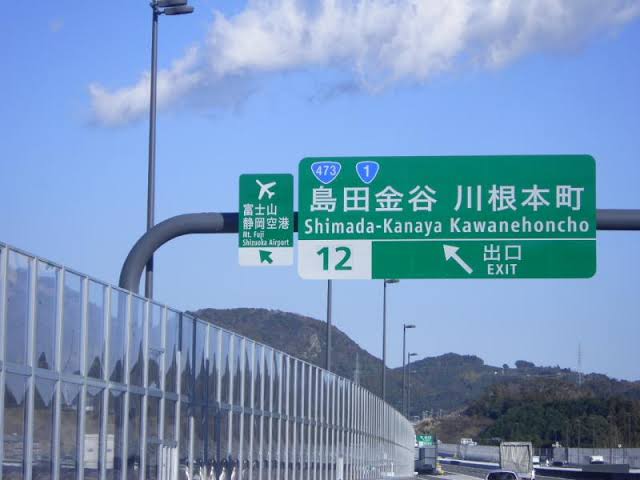 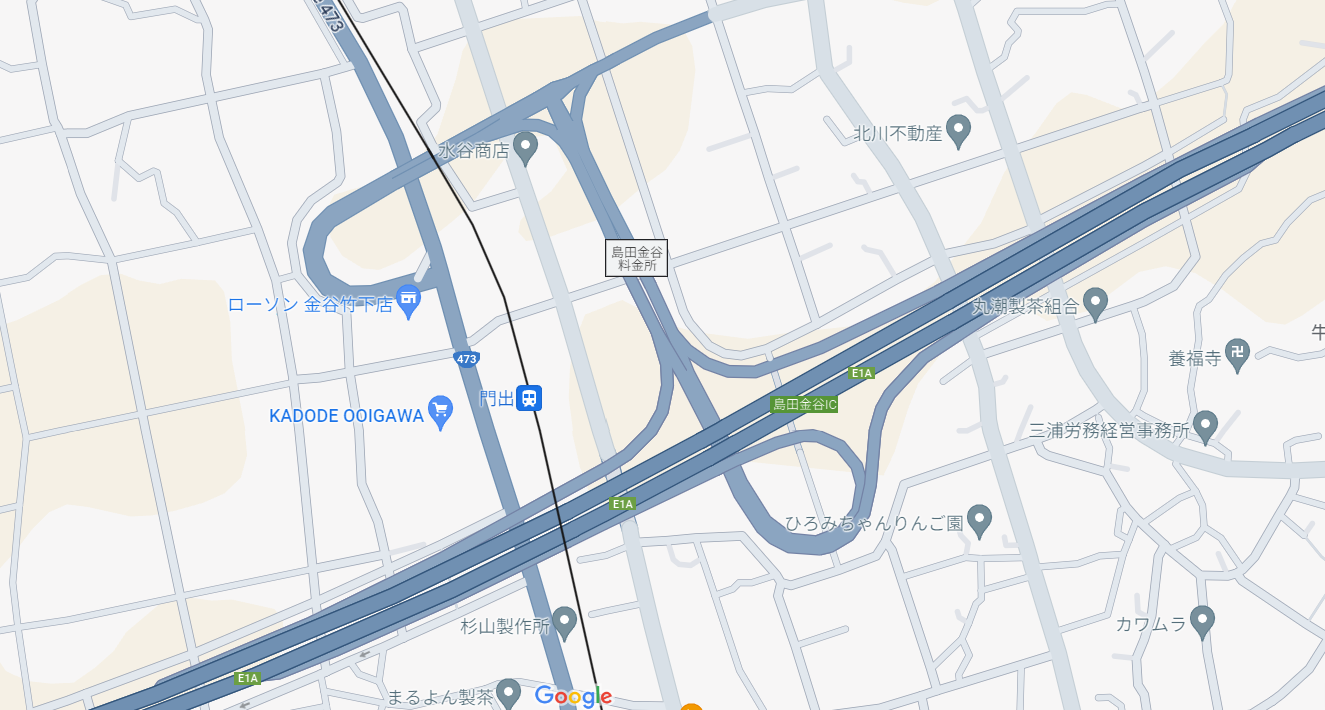 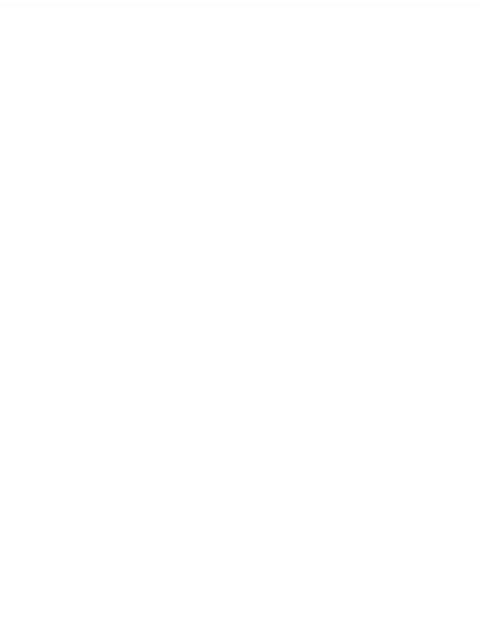 さらに、本線を一旦降りないとKADODEに行けない！
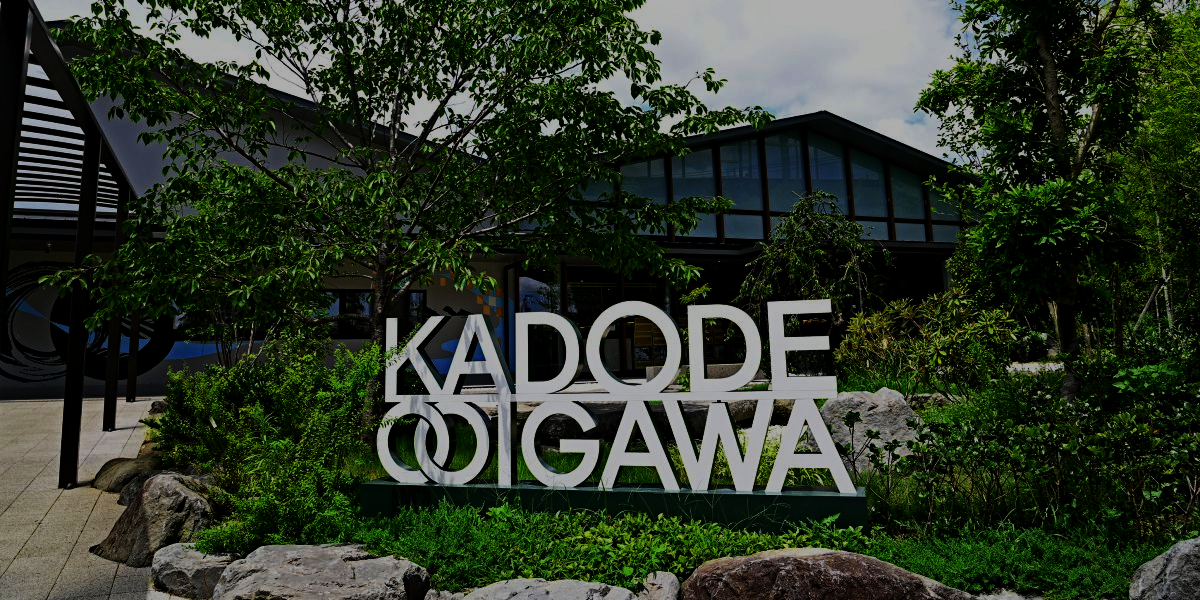 門出おおいがわ大改造
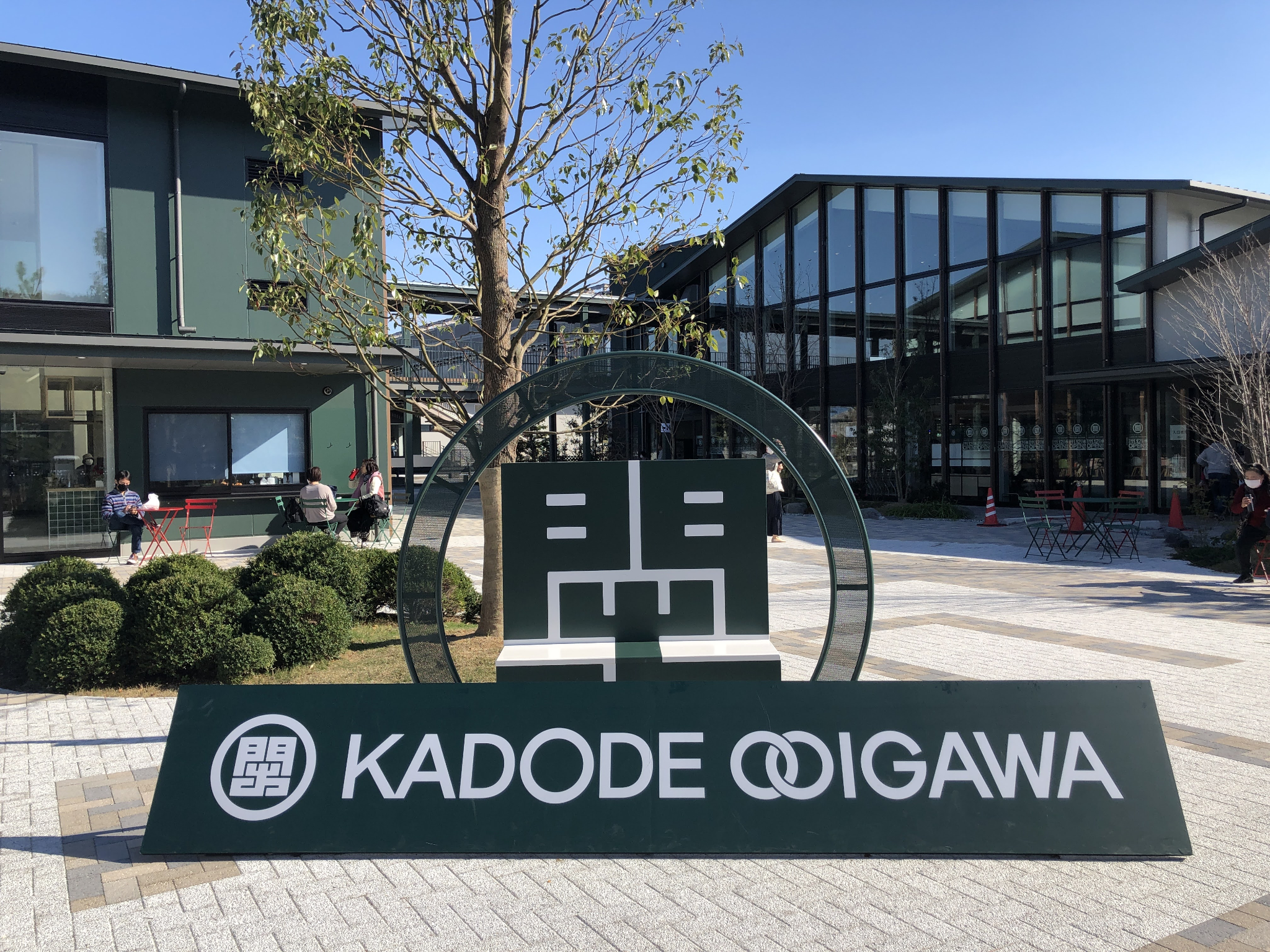 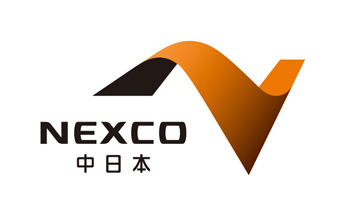 大改造の中心
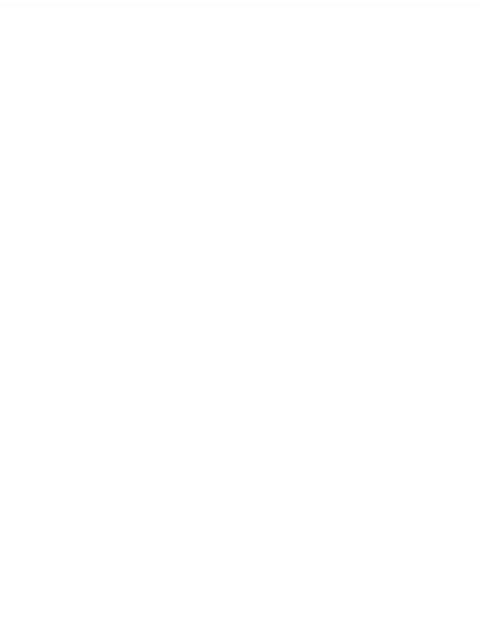 サービスエリア化
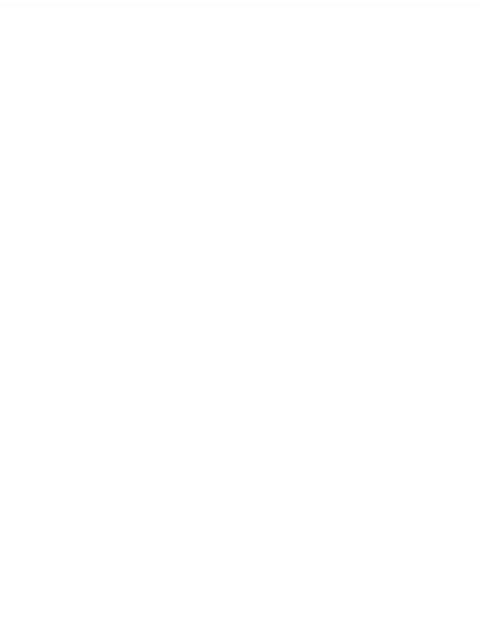 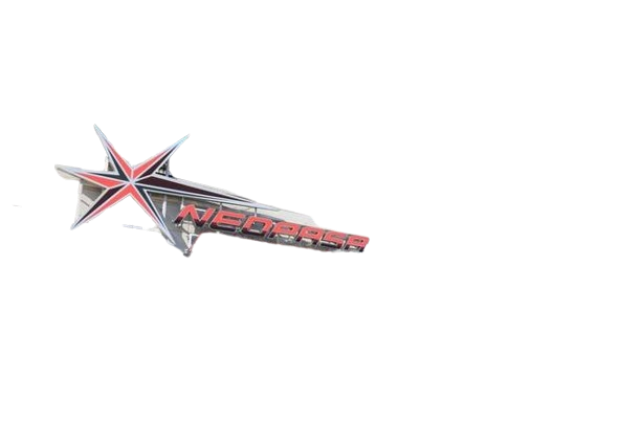 サービスエリア（SA）化
アクセスを良くしたい
→サービスエリアとして一体化
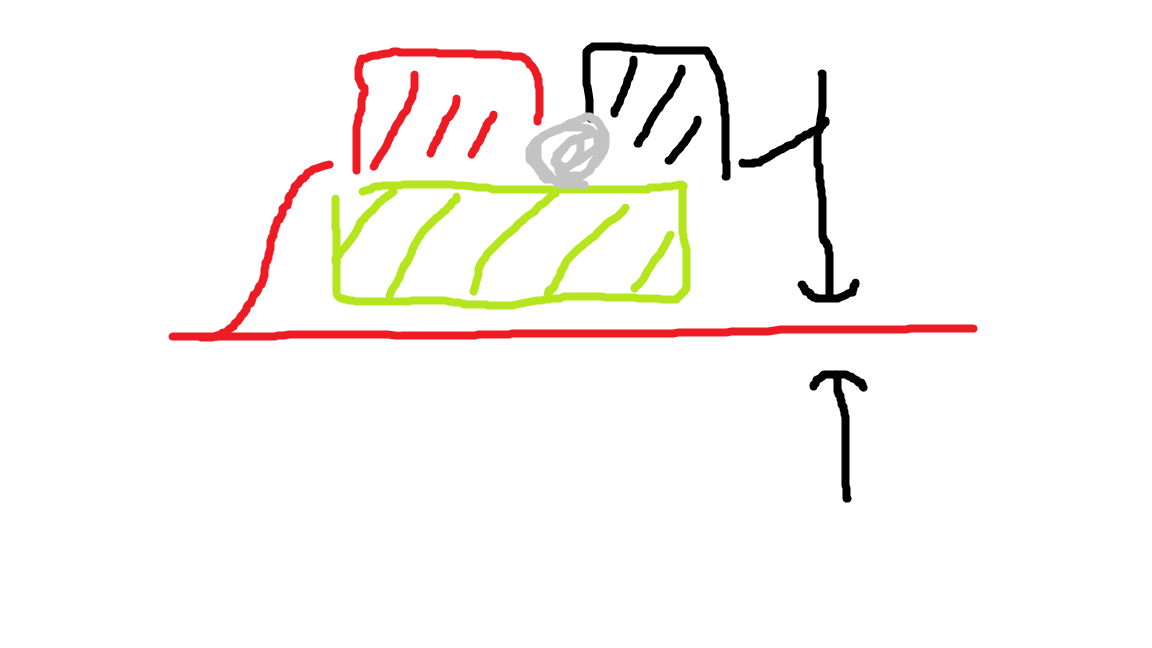 料金所
高速駐車場
一般駐車場
SA施設
高速道路
一般道
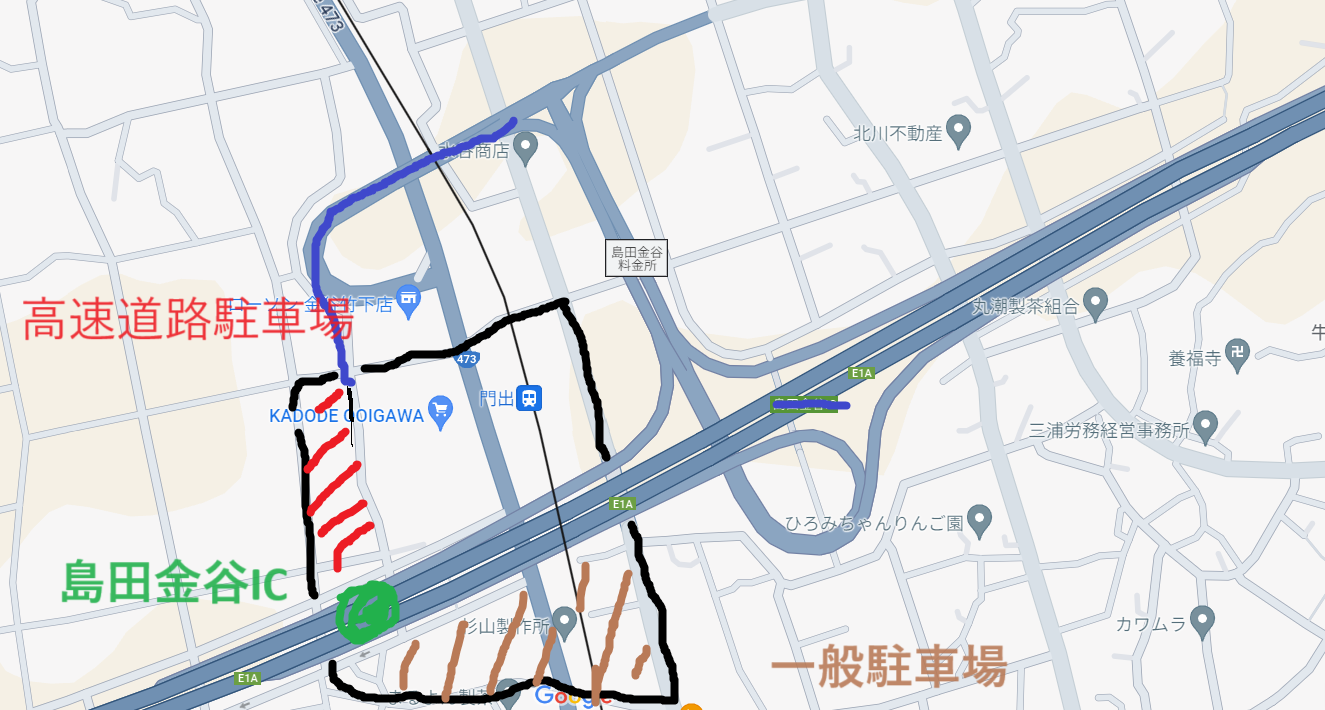 構  想
サービスエリア（SA）化
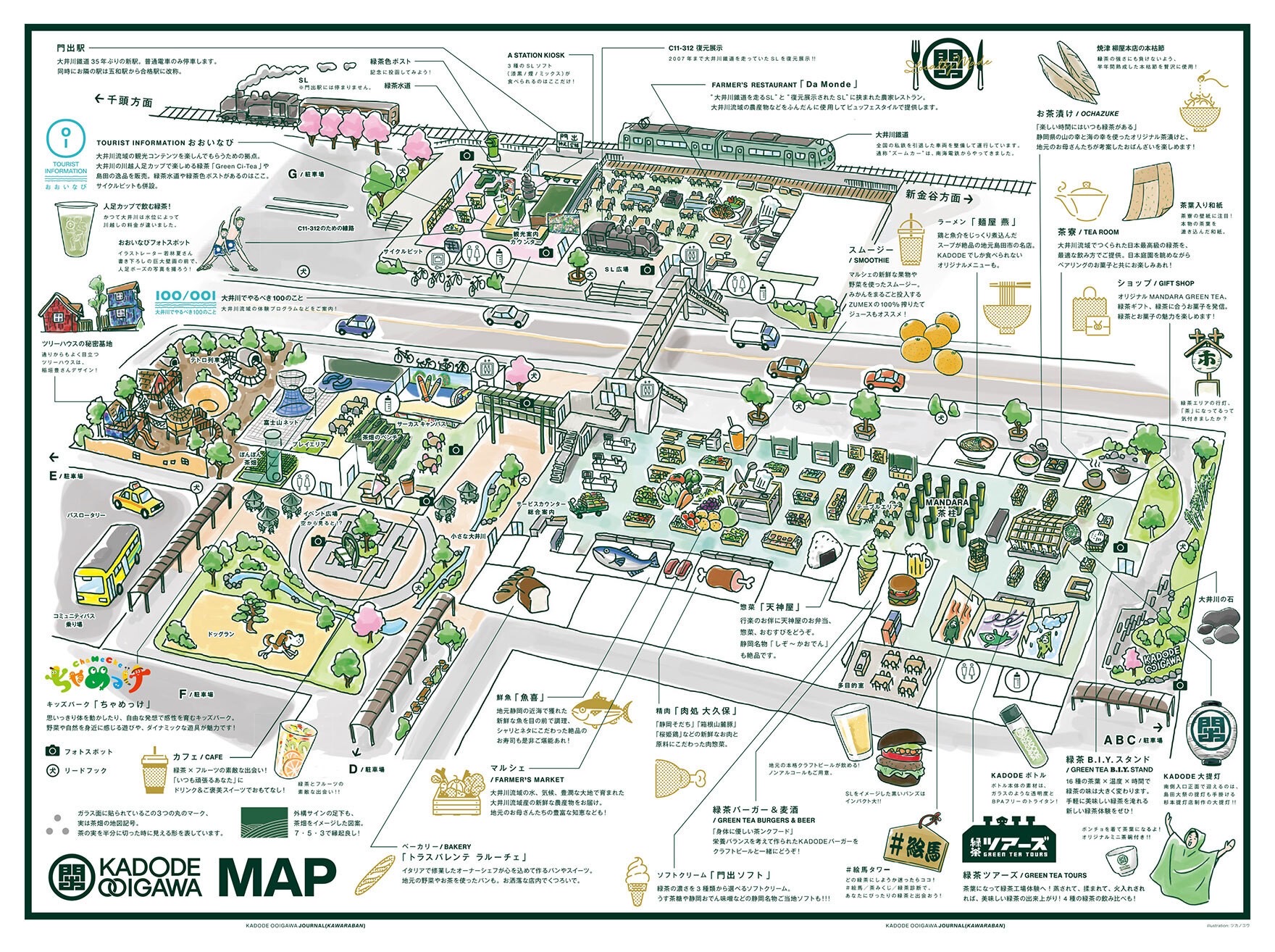 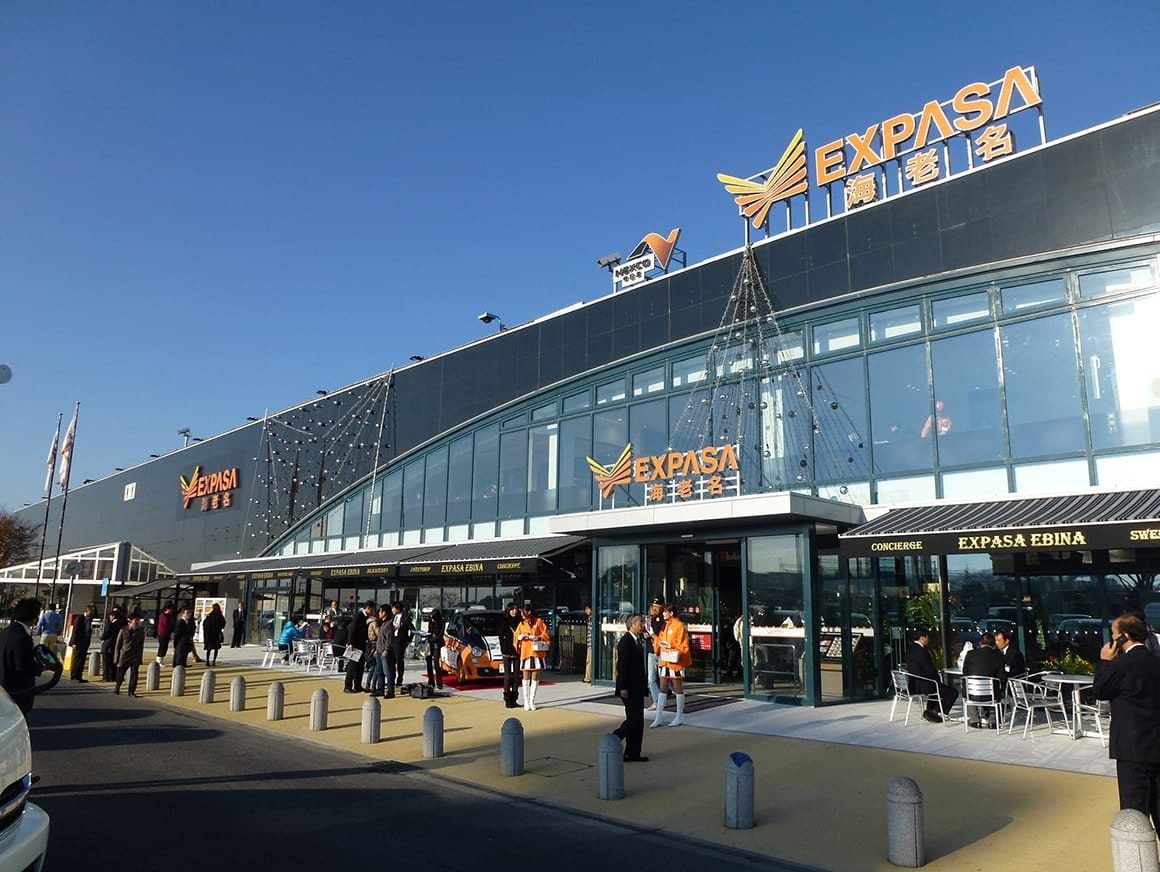 一般的なSAとしての機能も盛り込む
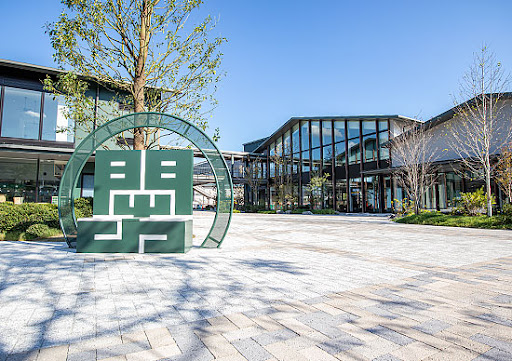 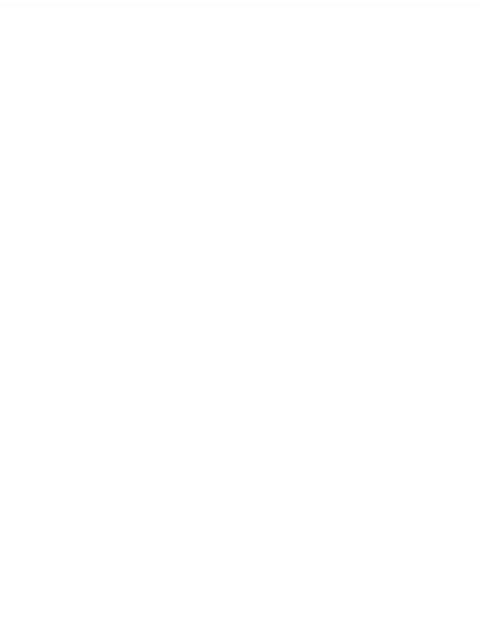 まとめ
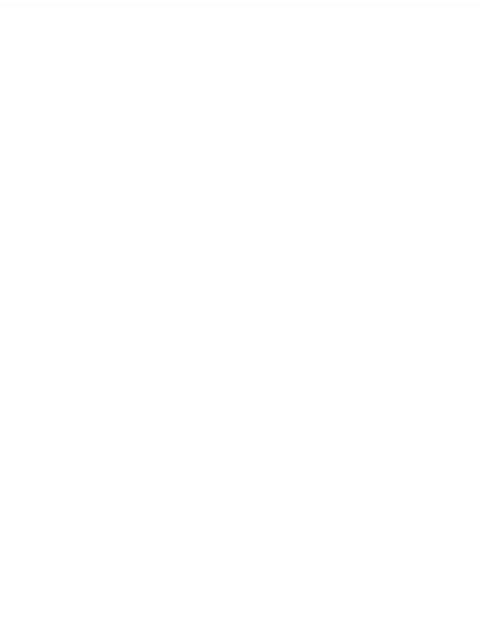 門出大井川を金谷のシンボルに！
都会人ほいほいして
金谷活性化！！
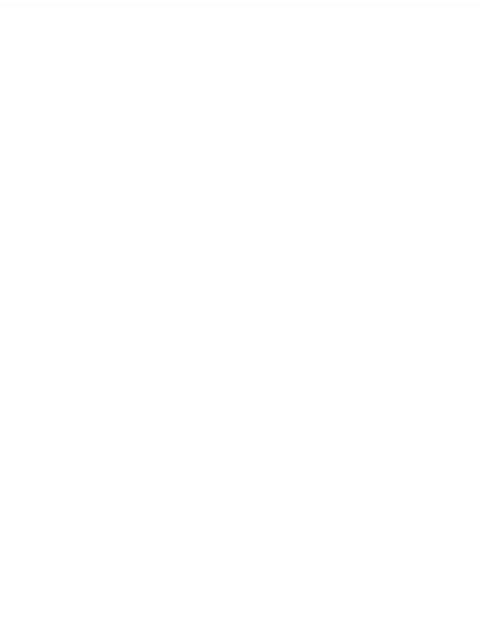